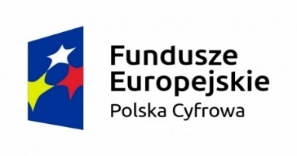 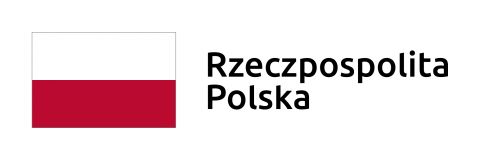 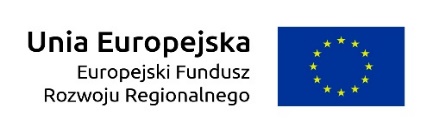 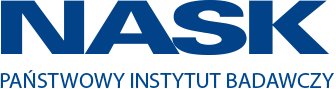 „Świadczenie usług cateringowych na potrzeby spotkań, szkoleń i konferencji organizowanych lub współorganizowanych przez NASK”
ZZ.2111.255.2019.LZI [KEI] [EZD RP] [OSE-S] [OSE-B] [OSE-D] [OSE2019]
Kanapki dekoracyjne - bankietowe („tartinki”)
Zdjęcie nr 1
Kanapki dekoracyjne - bankietowe („tartinki”)
Zdjęcie nr 2
Kanapki dekoracyjne - bankietowe („tartinki”)
Zdjęcie nr 3
Kanapki dekoracyjne - bankietowe („tartinki”)
Zdjęcie nr 4
Kanapki dekoracyjne - bankietowe („tartinki”)
Zdjęcie nr 5
Mini wrap/tortilla
Zdjęcie nr 1
Mini wrap/tortilla
Zdjęcie nr 2
Finger foods
Zdjęcie nr 1
Finger foods
Zdjęcie nr 2
Finger foods
Zdjęcie nr 3
Finger foods
Zdjęcie nr 4
Finger foods
Zdjęcie nr 5
Danie ciepłe mięsne
Zdjęcie nr 1
Danie ciepłe mięsne
Zdjęcie nr 2
Danie ciepłe mięsne
Zdjęcie nr 3
Danie ciepłe mięsne
Zdjęcie nr 4
Danie ciepłe mięsne
Zdjęcie nr 5
Danie ciepłe mięsne
Zdjęcie nr 6
Danie ciepłe mięsne premium
Zdjęcie nr 1
Danie ciepłe mięsne premium
Zdjęcie nr 2
Danie ciepłe mięsne premium
Zdjęcie nr 3
Danie ciepłe mięsne premium
Zdjęcie nr 4
Danie ciepłe mięsne premium
Zdjęcie nr 5
Danie ciepłe mięsne premium
Zdjęcie nr 6
Danie ciepłe rybne/niemięsne
Zdjęcie nr 1
Danie ciepłe rybne/niemięsne
Zdjęcie nr 2
Danie ciepłe rybne/niemięsne
Zdjęcie nr 3
Danie ciepłe rybne/niemięsne
Zdjęcie nr 4
Danie ciepłe rybne/niemięsne
Zdjęcie nr 5
Danie ciepłe rybne/niemięsne
Zdjęcie nr 6
Dodatek warzywny zimny
Zdjęcie nr 1
Dodatek warzywny zimny
Zdjęcie nr 2
Dodatek warzywny ciepły
Zdjęcie nr 1
Dodatek warzywny ciepły
Zdjęcie nr 2
Świeże owoce filetowane
Zdjęcie nr 1
Świeże owoce filetowane
Zdjęcie nr 2
Ciasto/deser - szarlotka
Zdjęcie nr 1
Ciasto/deser - sernik
Zdjęcie nr 2
Ciasto/deser - babeczki owocowe
Zdjęcie nr 3
Ciasto/deser - tiramisu
Zdjęcie nr 4
Ciasto/deser - deser w kokilce/pojemniczku
Zdjęcie nr 5
Ciasto/deser - dowolne
Zdjęcie nr 6
Ciasto/deser - dowolne
Zdjęcie nr 7
Aranżacje przedstawiające ogólny widok zastawionej sali
Zdjęcie nr 1
Aranżacje przedstawiające ogólny widok zastawionej sali
Zdjęcie nr 2
Aranżacje przedstawiające ogólny widok zastawionej sali
Zdjęcie nr 3
Aranżacje przedstawiające ogólny widok zastawionej sali
Zdjęcie nr 4
Aranżacje przedstawiające ogólny widok zastawionej sali
Zdjęcie nr 5
Aranżacje przedstawiające ogólny widok zastawionej sali
Zdjęcie nr 6
Aranżacje przedstawiające ogólny widok zastawionej sali
Zdjęcie nr 7